Mathematics (9-1) - iGCSE
2018-20
Year 09
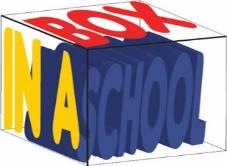 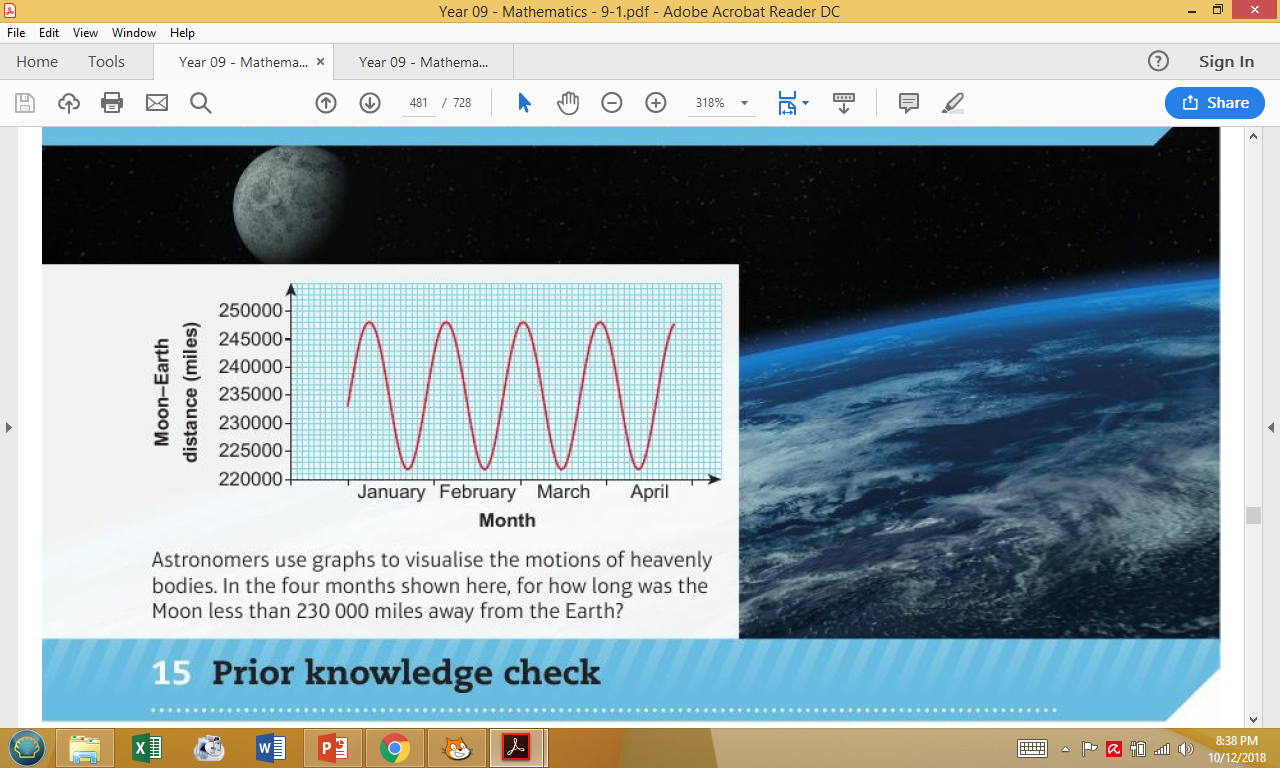 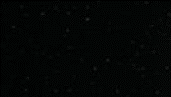 Astronomers use graphs to visualize the motions of heavenly bodies in the four months shown here, for how long was the Moon less than 200,000 miles away from the Earth?
Unit 15 – Equations and Graphs
Contents
Page iv
15 	Equations and graphs 	471
	Prior knowledge check 	471
15.1	Solving simultaneous equations graphically 	472
15.2	Representing inequalities graphically 	475 
15.3	Graphs of quadratic functions 	478
15.4	Solving quadratic equations graphically 	482
15.5	Graphs of cubic functions 	485
	Problem-solving 	490
	Checkup 	491
	Strengthen 	492
	Extend 	496
	Knowledge check 	498
	Unit test 	499
Contents
Page v
At the end of the Master lessons, take a check-up test to help you to decide whether to strengthen or Extend our learning
Extend helps you to apply the maths you know to some different situations
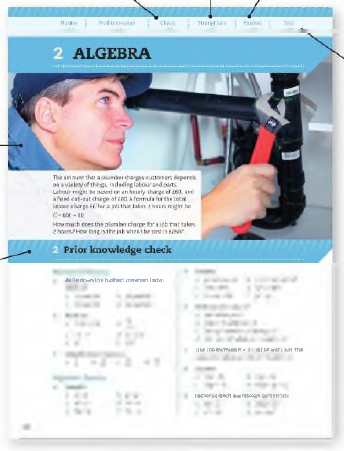 Unit Openers put the maths you are about to learn into a real-life context. Have a go at the question - it uses maths you have already learnt so you should be able to answer it at the start of the unit.
When you have finished the whole unit, a Unit test helps you see how much progress you are making.
Choose only the topics in strengthen thay you need a bit more practice with. You’ll find more hints here to lead you through specific questions. Then move on to Extend
Use the Prior knowledge check to make sure you are ready to start the main lessons in the unit. It checks your knowledge from Key Stage 3 and from earlier in the GCSE course. Your teacher has access to worksheets if you need to recap anything.
Contents
Page vi
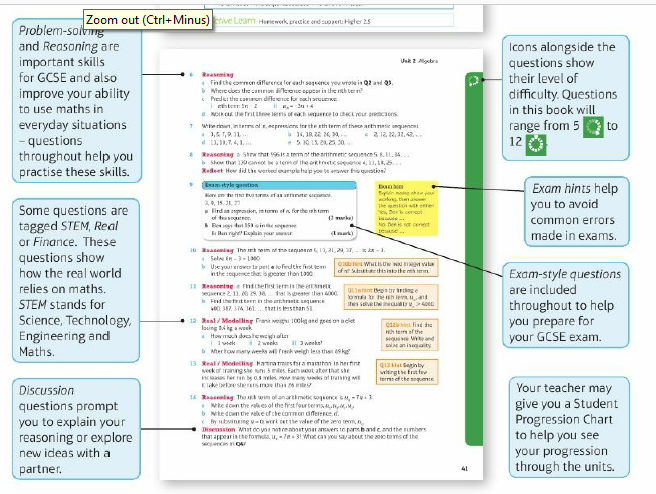 15 – Prior Knowledge Check
Page 471
15 – Prior Knowledge Check
Page 471
15 – Prior Knowledge Check
Page 471
15 – Prior Knowledge Check
Page 471
Expand and simplify,
(x + 3)(x + 7) 
(x - 5)(x + 8) 
((x - 3)(x - 2)	
(x – 4)2	e. (2x + 3)(x + 5) 
(3x - 5)(x - 2)
(3x + 1)(3x – 1)
Factorise
x2 + 7x + 10    b.  x2 - 2x - 3 
x2 + 2x - 15 	   d. x2 - 6x - 7 
x2 - 1 	
3x2 + 15x + 12
2x2 + x - 10
15 – Prior Knowledge Check
Page 472
Solve the equation by factorising. 3x2 + x = 10
Write in the form a(x + p)2 + q
x2 - 6x +12 
x2 - 8x + 11
3x2 - 6x + 9
Solve by completing the square. Put your answers in surd form where necessary.
x2 + 4x = 5 	 
x2 + 2x = 0
x2 + 3x -5 = 0 
2x2 + 4x - 6 = 0
15 – Prior Knowledge Check
Page 472
Solve the simultaneous equations.
x + y = 6 	b. 2x - 3y = -9 y - x = 8 	       x + y = 8
2x + y = 1 x2 + y = 4
Use the quadratic formula to find the solutions to the equations to one decimal place.
0 = x2 + 5x + 2 
6x2 = 5x + 12
15 – Prior Knowledge Check
Page 472
Graphical fluency
a. Draw a coordinate grid 	with -10 to +10 on both 	axes.
Plot and label the graphs of these functions by using the gradient and y-intercept.
y = 2x + 3 
y - x = 4 
2y = 4x + 7
15 – Prior Knowledge Check
Page 472
Graphical fluency
Which of the graphs shown is
linear 	b. quadratic 
cubic?
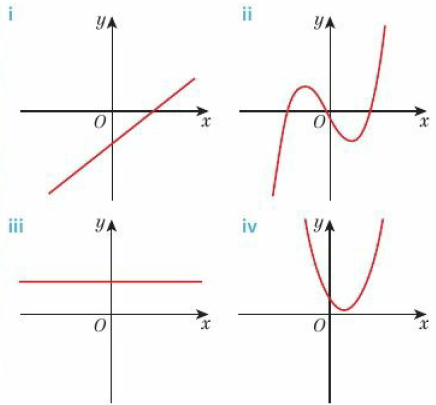 15 – Prior Knowledge Check
Page 472
Graphical fluency
a. 	Draw the graph of 	y = x2 + 3x - 4 for x values 	from -5 to 2. 
Use your graph to solve
x2 + 3x - 4 = 0 
x2 + 3x - 4 = 2
* Challenge
The solution to a quadratic equation is x = -2 or x = 7Write in the form ax2 + bx + c three different quadratic equations with this solution.
15.1 – Solving Simultaneous Equations Graphically
Page 440
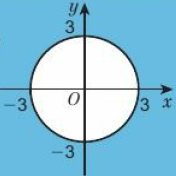 ActiveLearn - Homework, practice and support: Higher 15.1
15.1 – Solving Simultaneous Equations Graphically
Page 472
Draw the graph of x2 + y2 = 25.
a. 	Draw a coordinate grid with -	10 to 10 on both axes. Draw 	the graphs of 
2y - 4x = 8 	ii  y - x = 6 
Write down the coordinates of the point of intersection.
Check your answer to b by substituting the x- and y-coordinates into both equations.
Warm Up
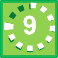 Key Point 1
You can  solve a pair f simultaneous equations by plotting the graph of both equations and finding the point(s) of intersection.
15.1 – Solving Simultaneous Equations Graphically
Page 473
Reasoning 
Match the equations to the three lines A, B and C shown.
  x + y = 5 	
y = 2x + 2 
8 = 4y + x
Hence write down the solutions to these simultaneous equations, 
x + y = 5 	     ii.  x + y = 5      iii.  8 = 4y + xy = 2x + 2         8 = 4y + x          y =  2x + 2
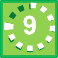 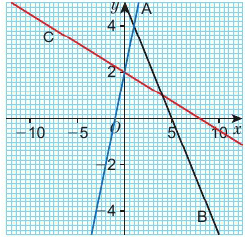 15.1 – Solving Simultaneous Equations Graphically
Page 473
Solve the pairs of simultaneous equations by drawing the graphs,
y = 2x + 4 	y = -2x + 8
2y = 7x - 3 	x + 2y = 21
0 = y + 2x - 5 	y = 2x + 9 
2x + 3y = -13 	x + y = -5
Show that solving the equations algebraically gives the same solutions to the equations in part d.
Sara buys 4 bananas and 2 apples for £2.58. In the same shop, Alex buys 3 bananas and 3 apples for £2.49. Write a pair of simultaneous equations and solve them graphically to find the cost of
one apple 	b. one banana.
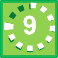 15.1 – Solving Simultaneous Equations Graphically
Page 473
Real / Reasoning Two broadband providers offer the following prices:
For each company form an equation to calculate the monthly cost, with y = total monthly cost and x = GBs of data used, 
Use a graphical method to work out how many GBs of data are used if the cost for both companies is the same.
Discussion When is Stream Speed cheaper than ONIine?
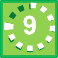 ONIine
No monthly cost	
£2 per GB of data.
Stream Speed
Monthly tariff £20
£1.50 per GB of data
15.1 – Solving Simultaneous Equations Graphically
Page 474
Example 1
Solve the simultaneous equations graphically. y = x2 + x - 4       y - 2x + 2 = 0      
y = x2 + x - 4
y - 2x + 2 = 0
y = 2x – 2The solutions are 
x = 2, y = 2 and x = -1, y = -4
Construct a table of values, calculate the points and plot the graph.
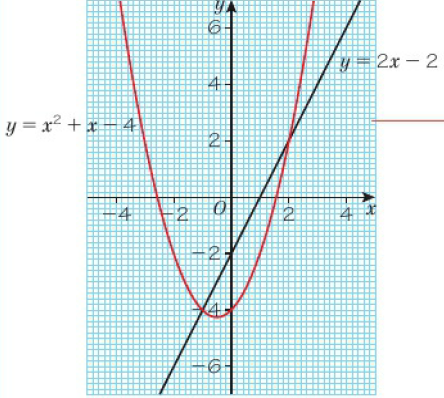 Rearrange the equation to make y the subject.
Plot the linear graph on the same grid using the y-intercept and gradient.
15.1 – Solving Simultaneous Equations Graphically
Page 474
Use a graphical method to find an approximate solution to the pair of simultaneous equations y + x2 = 2 y +1 = x
ReasoningSolve this pair of simultaneous equations 
Graphically
algebraically to 2 decimal places.3x + 2y = 5 x2 + y = 7
Discussion Which method gives the more accurate solution? Explain.
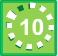 Q7 Hint - Start by rearranging the equations, then plot the graphs.
15.1 – Solving Simultaneous Equations Graphically
Page 474
a. 	On a suitable grid draw the 	graph of x2 + y2 = 25 
On the same grid draw the graph of y = x + 1
What are the coordinates of the points at which the graphs intersect?
Use a graphical method to find an estimate for the solution to the simultaneous equations x2 + y2 = 9 x + y = 1
Discussion How could you check your solution?
Reflect In Unit 9 you solved simultaneous equations using algebra. In this lesson, you solved simultaneous equations using graphs. Which method do you prefer? Why?
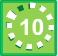 15.2 – Representing Inequalities Graphically
Page 475
ActiveLearn - Homework, practice and support: Higher 15.2
15.2 – Representing Inequalities Graphically
Page 475
Solve the inequalities and represent the solutions using set notation, 
2x ≤ 12    b. 3x - 5 > 11     c.  3(x - 5) ≤ x - 7
Warm Up
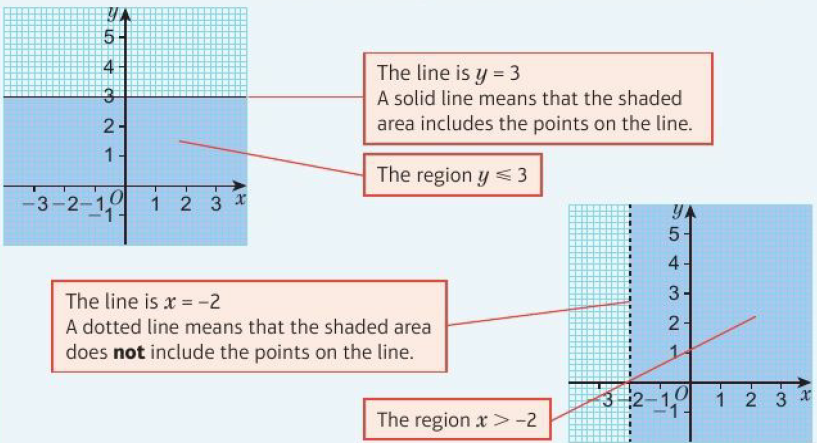 Key Point 2
The points that satisfy an inequality such as y ≤ 3 can be represented on a graph.
15.2 – Representing Inequalities Graphically
Page 475
a. 	Write down the inequalities represented by the 	shaded regions 

On a suitable coordinate grid, shade the region of points whose coordinates satisfy 
x ≤ -2        ii.   y > 0      iii.  4 > x   iv.  y – 2 < x < 1
2 ≤ y < 3.5    vi.  -5.5 ≤ x ≤ -3      vii.  -4 ≤ y < -3.5
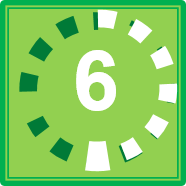 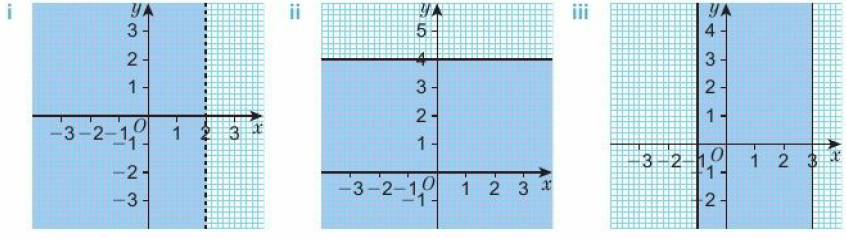 Q2b hint - 4 > x is the same as x < 4.
15.2 – Representing Inequalities Graphically
Page 476
a.	Draw a coordinate grid with -	5 to 5 on both axes, 
Draw the graph of y = 2x + 1 
Does the point (2, 3) satisfy the inequality y < 2x + 1? 
Shade the region of points that satisfy y < 2x + 1
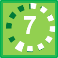 Q3a hint - At the point (2,3), y =  and 2x + 1 = 
Q3b hint - If (2, 3) satisfies the inequality, then all points in that region will also satisfy the inequality.
15.2 – Representing Inequalities Graphically
Page 476
Draw a coordinate grid with -6 to 6 on both axes.Shade the region that satisfies each inequality, 
y > x - 3 	
y ≤ 2x - 2 
y ≥ 3x -3 
y < -x + 1
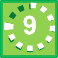 Q4 hint - Test a point to see which region satisfies the inequality.
15.2 – Representing Inequalities Graphically
Page 476
Example 2
On a coordinate grid, shade the region that satisfies the inequalities x < 5, y ≤ 2x + 4, y ≤ 1 and y > -2
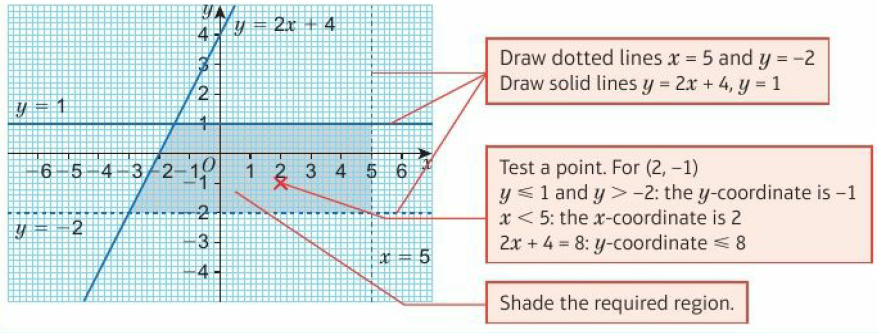 15.2 – Representing Inequalities Graphically
Page 476
Reasoning x and y are integers.On a coordinate grid with -5 to 5 on both axes, mark on all the coordinates with integer coordinates which satisfy the inequalities y > x + 1 	x ≥ -3 y < 3
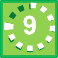 Q5 hint - Make sure you include the coordinates on the solid lines.
15.2 – Representing Inequalities Graphically
Page 476
14 – Exam-Style Questions
The lines y = x - 2 and x + y = 10 are drawn on the grid.On the grid, mark with a 
cross (X) each of the points with integer coordinates that are in the region defined by y > x - 2, x + y < 10 and x > 3 	(3 marks)
	Nov 2012, Q17, 1MA0/1H
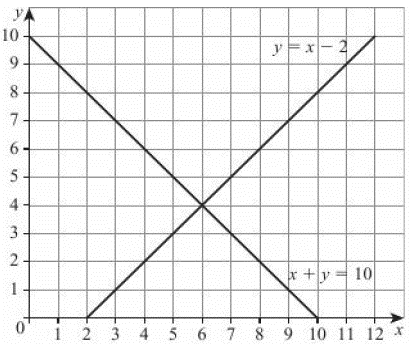 Exam hint
Substitute your values of x and y in the given equations to check your answers.
15.2 – Representing Inequalities Graphically
Page 477
Reasoning The diagrams show a shaded region bounded by three lines. For each diagram
write down the equations of the lines
write down the three inequalities satisfied by the coordinates of the points in this region.
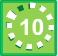 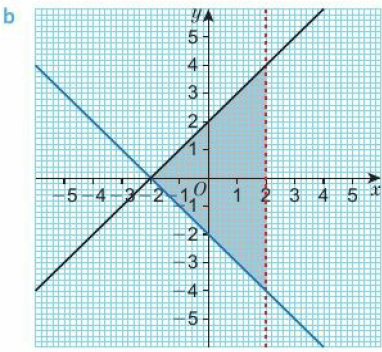 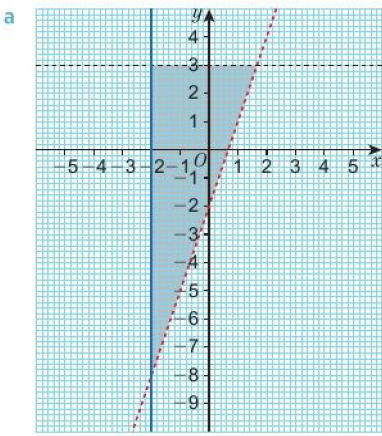 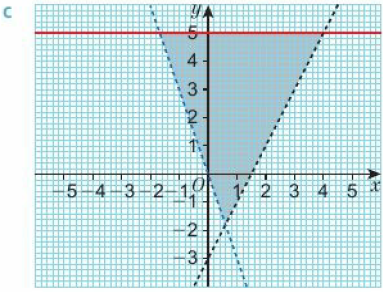 15.2 – Representing Inequalities Graphically
Page 477
Problem-solving How many points with integer coordinates satisfy these inequalities?
y > 2x - 3 	y > -x     y < 2
a. 	Draw the graph of y = x2 	for values of x from -3 to 	+3. 
Draw the line y = 7 on the same axes.
Shade the region that satisfies y > x2 and y < 7
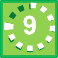 Q8 hint - You could draw a graph.
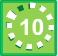 15.2 – Representing Inequalities Graphically
Page 477
This is the graph of y = 2x2 – 2x -4.
For what integer values of x is the graph above the x-axis? 
For what integer values of x is 0 < 2x2 – 2x - 4?
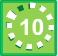 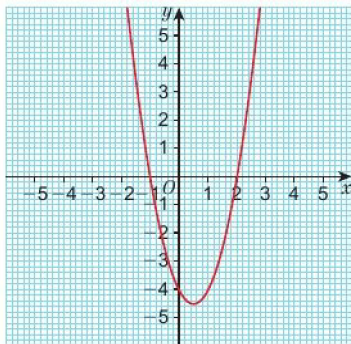 Q10 hint - Write your answer as two inequalities: x <  and x > 
15.2 – Representing Inequalities Graphically
Page 478
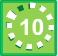 Reasoning a. Sketch the graph of y = 3x2 + 3x - 6, marking clearly the points where the graph intersects the x-axis. 
From the graph identify the values of x for which 0 ≥ 3x2 + 3x – 6. Give your answer using set notation.
Q11 hint - When is the graph below the x-axis?  ≤ x ≤ 
Key Point 3
You can write solution sets using set notation.
The inequality x2 - 9 ≥ 0 is satisfied when -3 ≤ x ≤ 3 This is written: {x : - 3 ≤ x ≤ 3}
The inequality 0 < x2 - 4 is satisfied when x < -2 or x > 2 This is written: {x : x < -2} U {x: > 2}
The symbol U means that the solution includes all the values satisfied by either inequality.
15.2 – Representing Inequalities Graphically
Page 478
Problem-solving By sketching the graph of y = 2x2 + 4x - 6, find the values of x which satisfy 0 ≤ 2x2 + 5x -3 Give your answer using set notation.
Reasoning a. Sketch the graph of y = x2 - x - 6
Hence find the values of x which satisfy the inequality 6 < x2 - x Give your answer using set notation.
Reasoning Sketch graphs to find the values of x which satisfy these inequalities. Give your answers using set notation, 
x2 + x < 12 	b. 2x2 ≥ 2x + 4
X2 ≥ 9
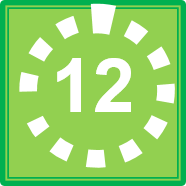 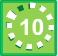 Q12 hint - Rearrange the inequality to make one side equal to 2x2 + 4x - 6
15.3 – Graphs of Quadratic Functions
Page 475
ActiveLearn - Homework, practice and support: Higher 15.3
15.3 – Graphs of Quadratic Functions
Page 478
Warm Up
By factorising, solve the equations
0 – x2 + 3x 	
0 = 2x2 + 5x - 12
Write in the form a(x - pV * q
x2 - 2x -5 	b.  2x2 + 8x + 4
Here is the graph of y = -x2 + 2x + 6
What are the coordinates of the maximum point?
What is its line of symmetry?
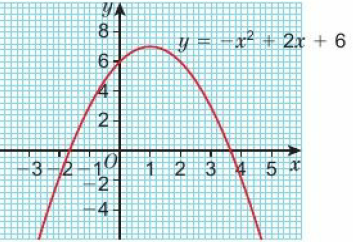 15.3 – Graphs of Quadratic Functions
Page 478
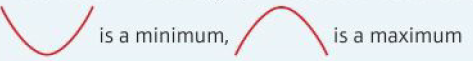 Key Point 4
The lowest or highest point of the parabola, where the graph turns, is called the turning point. The turning point is either a minimum or maximum point.
The x-values where the graph intersects the x-axis are the solutions, or roots, of the equation y = 0.
15.3 – Graphs of Quadratic Functions
Page 479
Here is the graph of y = x2 + 4x + 3 
Use the graph to find the roots of the equation x2 + 4x + 3 = 0. 
Where does the graph intersect the y-axis? 
Is the turning point a maximum or a minimum?
What are the coordinates of the turning point?
Discussion How can you tell from the equation whether a quadratic graph will have a maximum or minimum point?
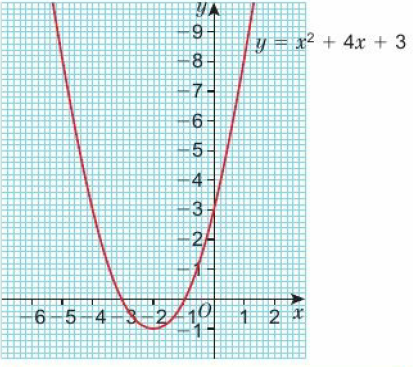 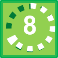 15.3 – Graphs of Quadratic Functions
Page 479
a. 	Plot the graph of y - x2 + 8x + 15
Use your graph to find the solutions to the equation x2 + 8x + 15 = 0. 
Where does the graph intersect the y-axis? 
Does the graph have a maximum or minimum point?
What are the coordinates of the turning point?
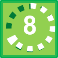 Q6a hint - Copy and complete this table.
15.3 – Graphs of Quadratic Functions
Page 479
a. Solve the equations
0 = x2 + 4x + 3 
0 = x2 + 8x + 15 
Find the value of y when x = 0 for the equations 
y = x2 + 4x + 3 
y = x2 + 8x + 15
Discussion How can you find the roots of an equation and where a graph crosses the y-axis without drawing an accurate graph? (Compare your graphs in Q5 and Q6 with your calculations in Q7.)
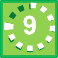 15.3 – Graphs of Quadratic Functions
Page 479
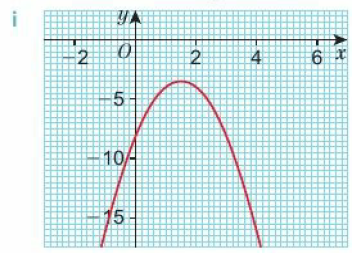 Reasoning / Communication Match the graphs to their equations, explaining your reasoning.
y = x2 + 5x +6    	
y = x2 + 5x - 6   
y = -x2 + 2x +8 
y = -2x2 + 6x - 8
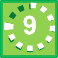 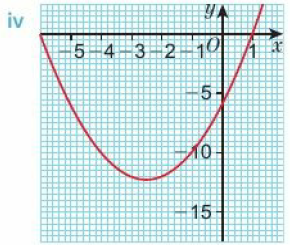 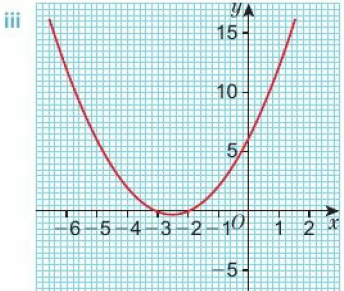 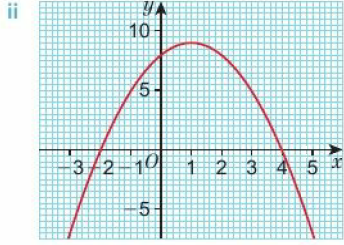 15.3 – Graphs of Quadratic Functions
Page 480
Example 2
Does the graph of y = x2 + 8x + 15 have a maximum or a minimum point? 
Find the coordinates of the turning point.

Minimum
y = x2 + 8x + 15 y = (x + 4)2 – 16 + 15 y = (x + 4)2 – 1x + 4 = 0, so x = -4 Minimum at (-4, -1)
The coefficient of x2 is positive, so the turning point is a minimum.
Write the quadratic function in completed square form.
The smallest value that yean take is -1. This occurs when (x + 4)2 = 0. (x + 4)2 cannot be less than 0 because a square is always positive. Solve the equation to find the x-coordinate.
Key Point 5
To find the coordinate of the turning point, write the equation in completed square form: y = a(x + b)2 + c
(x + b)2 ≥ 0, so the minimum for y is when x + b = 0 and y = c
15.3 – Graphs of Quadratic Functions
Page 480
Reasoning For each quadratic function, work out the coordinates of the turning point and state whether it is a maximum or a minimum, 
y = x2- 2x + 4 	 b. y = -x2 – 6x – 11
y = x2 – 10x + 23 
y = 2x2 + 12x + 13
y = 3x2 – 12x + 13 
y = -2x2 – 4x + 2
Discussion What do you notice about the completed square form and the coordinates of the turning point?
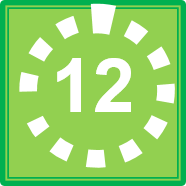 Q9b hint – y 	= -(x2 + 6x +11)
	= -((x + 3)2 + 2)
	= -(x + 3)2 - 2
y-coordinate of the turning point
15.3 – Graphs of Quadratic Functions
Page 480
a. 	Factorise the expression x2 - 2x - 8 
Hence write down the coordinates of the roots of y = x2 – 2x - 8 
Where does the graph of y = x2 – 2x - 8 cross the y-axis? 
Write x2 – 2x - 8 in completed square form, 
Hence write down the coordinate of the turning point of y = x2 – 2x - 8 
Is the turning point a maximum or a minimum? Explain your answer.
Using your answers to parts a to f, sketch the graph of y = x2 – 2x - 8
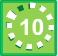 Q10b hint – Solve x2 – 2x - 8 = 0
15.3 – Graphs of Quadratic Functions
Page 480
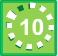 Use the method in Q10 to sketch these graphs, 
y = x2 – 2x - 3 	  b. y = -x2 – 2x + 8
y = 2x2 – 4x - 6   d. y = 3x2 - 3
Key Point 7
Key Point 6
To sketch a quadratic function
Calculate the solutions to the equation 'y = 0' (points of intersection with the x-axis).
Calculate the point at which the graph crosses the y-axis.
Find the coordinates of the turning point and whether it is a maximum or a minimum.
When a quadratic is written in completed square form y = a(x + b)2 + c the coordinate of the turning point is (-b, c)
15.3 – Graphs of Quadratic Functions
Page 481
12 – Exam-Style Questions
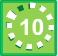 Solve the equation x2 - 4x + 3 = 0 	(2 marks)
On a copy of the grid, sketch the graph of y = x2 – 4x + 3, marking clearly the coordinates of the points of intersection with the axes and the coordinates of the turning point. 	(4 marks)
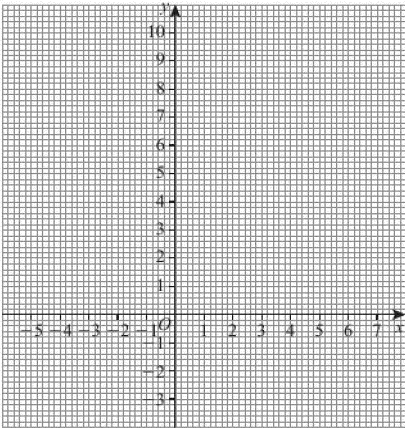 Q12 strategy hint - You can use your answer to part a to help you draw the graph.
15.3 – Graphs of Quadratic Functions
Page 481
a. 	Write down the coordinates of 	the turning point of the graph of 	y = (x + 3)2 - 5
Substitute y = 0 into the equation y = (x + 3)2 - 5 and hence find the coordinates of the roots.
Find the roots of these equations given in completed square form, giving your answers in surd form.
(x + 1)2 - 3 = 0 
2(x - 1)2 - 18 = 0 
3(x + 2)2 - 4 = 0
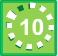 Q13b hint – Give your answers in surd form.
15.3 – Graphs of Quadratic Functions
Page 481
By writing the equations in completed square form, calculate the roots of the equations. Give your answers in surd form.
x2 + 4x - 3 = 0 
2x2 - 8x - 1 = 0 
3x2 + 18x-12 = 0
Problem-solving Find the equation of this quadratic graph.
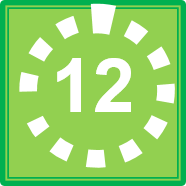 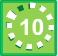 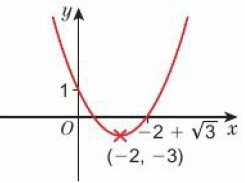 Q17 hint – Substitute the value of the turning point and the y-intercept into y = (x + 6)2 + c
15.3 – Graphs of Quadratic Functions
Page 481
Reasoning / CommunicationGive three reasons why the graph shown is not y = -2x2 + 4x + 6
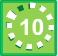 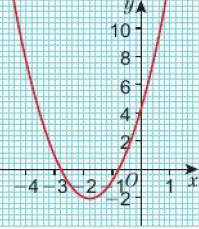 15.4 – Solving Quadratic Equations Graphically
Page 482
ActiveLearn - Homework, practice and support: Higher 15.4
15.4 – Solving Quadratic Equations Graphically
Page 482
Warm Up
Find the roots of the equation by writing these equations in completed square form.
x2 + 6x + 5 = 0 
2x2+ 4x - 1=0 
3x2 + 6x - 1 = 0
Use the quadratic formula to calculate the roots of each equation. Give your answers to 1 decimal place.
x2 - 4x -7 = 0 
2x2 - 3x - 4=0 
-3x2 + 2x + 5 = 0
Q1 hint - Give your answer in surd form where necessary.
15.4 – Solving Quadratic Equations Graphically
Page 482
Reasoning Match each graph to its equation. Hence estimate the solutions to the equations, 
x2 - 4x - 7 = 0 
3x2 - x - 5 = 0    
-x2 + 2x + 4 = 0   
-2x2 - 2x +1 = 0
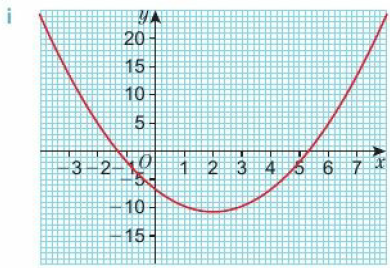 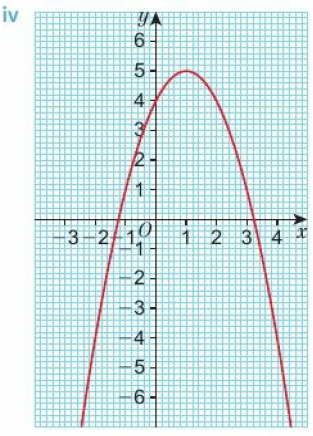 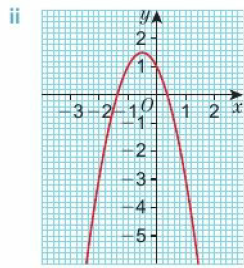 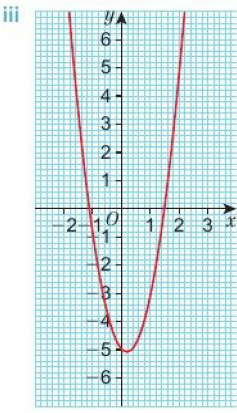 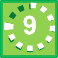 Q3 hint - Work out where the graph crosses the y-axis.
15.4 – Solving Quadratic Equations Graphically
Page 483
a. 	Copy and complete the table of 	values for  y = 2x2 - 8x + 7,
Plot the graph of y = 2x2 - 8x + 7 on a suitable grid, 
From the graph estimate the roots to the equation 2x2 - 8x + 7 = 0.
Reasoning Ali is sketching the graph of y = 2(x - 3)2 + 5She is finding it difficult to identify the roots of the equation 2(x - 3)2 + 5 = 0. Explain why.
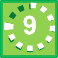 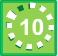 15.4 – Solving Quadratic Equations Graphically
Page 483
a. 	Plot the graphs of the following 	functions.
y = x2 + 4x - 7 	
y = -x2 - 3x + 2 
y = 2x2 - 4x - 2 
y = -3x2 + 6x + 4
Hence estimate the solutions to the equations
x2 + 4x - 7 = 0 
-x2 - 3x + 2 = 0 
2x2 - 4x - 2 = 0 
-3x2 + 6x + 4 = 0
Use the quadratic formula to find the roots of the equations in part a to 3 significant figures. Check your answers to part a.
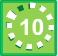 15.4 – Solving Quadratic Equations Graphically
Page 483
14 – Exam-Style Questions
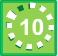 Complete the table of values for y = 2x2 + 4x – 2	 (2 marks)  
Plot the graph of y = 2x2 + 4x – 2	 (2 marks)
Use your graph to estimate the roots of the equation 2x2 + 4x – 2 = 0	 	(3 marks)
Write the expression 2x2 + 4x -2 in the form a(x + b)2 + c	(2 marks)
Exam hint - For greater accuracy use a ruler and draw lines on the graph to read off values.
15.4 – Solving Quadratic Equations Graphically
Page 483
Reasoning For each graph
find the coordinates of the turning point
find the y-intercept
sketch the graph.
y = x2 + 2x + 2 	
y = -x2 - 4x - 7 
y = 2x2 - 4x + 3
Discussion Do all these equations have solutions
Reasoning Ali is sketching the graph of y = 2(x - 3)2 + 5She is finding it difficult to identify the roots of the equation 2(x - 3)2 + 5 = 0. Explain why.
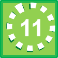 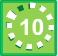 15.4 – Solving Quadratic Equations Graphically
Page 483
Reasoning By completing the square, decide whether these quadratic equations have
no roots 	●  two roots
one repeated root 
x2 + 6x + 11 = 0
x2 + 4x - 3 = 0   c. x2 - 6x - 12 = 0 
3x2 + 12x + 12 = 0 
-x2 + 2x - 5 = 0  f. 2x2 - 8x + 5 = 0
-2x2 - 12x - 18 = 0
-3x2 - 2x + 1 = 0
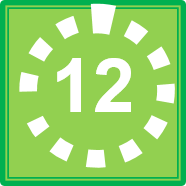 Key Point 8
The quadratic equation ax2 + bx + c = 0 is said to have no real roots if its graph does not cross the x-axis. If its graph just touches the x-axis, the equation has one repeated root.
15.4 – Solving Quadratic Equations Graphically
Page 483
14 – Exam-Style Questions
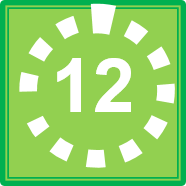 By completing the square, find the roots of the equation x2 - 4x - 3 = 0, giving your answer in surd form. 	(3 marks) 
Show algebraically that x2 - 7x + 13 = 0 has no real roots. 		(3 marks)
Exam hint
Write down all your working. Even if your final answer is wrong, you might still get some marks.
15.4 – Solving Quadratic Equations Graphically
Page 484
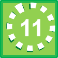 Write the equation for each quadratic graph.
Q11 hint – Write y = (x –a)(x – b) and expand.
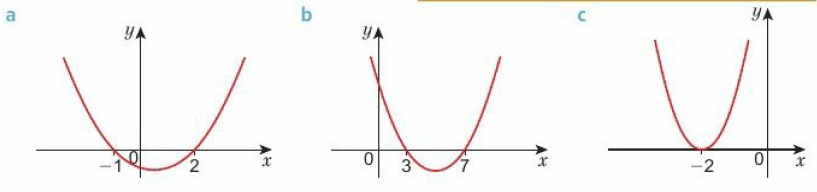 Key Point 9
To find an accurate root of a quadratic equation you can use an iterative process. Iterative means carrying out a repeated action.
15.4 – Solving Quadratic Equations Graphically
Page 484
Example 4
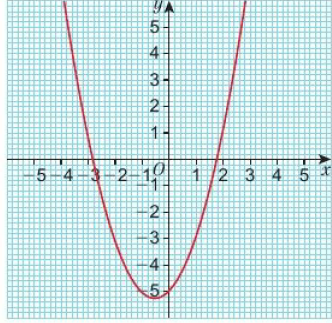 Rearrange the equation to make the highest power of x the subject.
Take the square root of each side to write x = …
Starting with initial value x0 on the RHS gives a new value x1. Repeating over and over again gives a sequence. So value xn on the RHS gives the new value xn+1 on the LHS.
15.4 – Solving Quadratic Equations Graphically
Page 484
Example 4
From the graph you can see that the positive root is approximately 2. Use this as the value of x0
Find the value of x2 by substituting x1 into the iterative formula
Use the ANS key on your calculator so that the EXACT value is used.
You can use the '=' key to produce the next iteration.
Round all the answers to 5 d.p. until you get the same value twice. The answer is converging to x = 1.79129
15.4 – Solving Quadratic Equations Graphically
Page 484
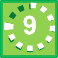 15.4 – Solving Quadratic Equations Graphically
Page 485
a. 	Solve the quadratic equation 	x2 + x - 2 = 0. 
Sketch the graph of y = x2 + x - 2 
Write the set of values of x that satisfy x2 + x - 2 < 0 (where the curve is below the x-axis) 
Write the set of values of x that satisfy x2 + x - 2 > 0 (where the curve is above the x-axis)
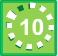 Q13c hint -  < x < 
Q13d hint – x <  and x > 
15.4 – Solving Quadratic Equations Graphically
Page 485
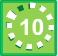 Find the set of values that satisfy each inequality.
x2 – 2x < 0 
x2 + 3x – 10 < 0 
x2 + 5x + 4 > 0
x2 + 7x + 10 < 0 
x2 - 6x + 8 > 0 
x2 - 6x + 5 < 0
Q14a hint - Solve x2 – 2x - 3 = 0 first.
Key Point 10
To solve a quadratic inequality:
Solve as a quadratic equation
Sketch the graph
Use the graph to find the values that satisfy the inequality.
15.5 – Graphs of Cubic Functions
Page 485
ActiveLearn - Homework, practice and support: Higher 15.5
15.5 – Graphs of Cubic Functions
Page 485
Warm Up
Expand and simplify
(x + 2)(x + 3) 	
(x - 3)(x + 4) 
(2x + 1)(x - 5) 
(3x - 4)(x - 2)
Find the roots of each quadratic equation by factorising
x2 - 3x - 10 = 0 
x2 - 1 = 0 
2x2 - 4x - 6 = 0 
6x2 + 10x - 4 = 0
15.5 – Graphs of Cubic Functions
Page 485
Expand the expression (x2 + 4x + 1)(x + 2)
Copy and complete to expand the expression (x + 2)(x + 4)(x + 3) = (x2 + x + )(x + 3)= x3 +  + x2 + x = 
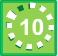 Q3 hint - Multiply each term in the first bracket by each term in the second bracket. Then simplify.
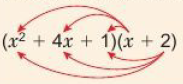 15.5 – Graphs of Cubic Functions
Page 485
Expand the expressions 
(x + 2)(x + 5)(x + 1) 
(x - 3)(x + 4)(x - 2)
(x + 2)(x - 1)(x + 3)
x(x + 5)(x - 4) 
(x + 1)2(x - 1) 
(x + 3)3
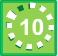 15.5 – Graphs of Cubic Functions
Page 486
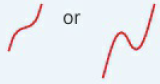 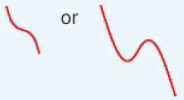 Key Point 10
A cubic function is one whose highest power of x is It is written in the form y = ax3 + bx2 + cx + d
When a > 0 the function looks like 



When a < 0 the function looks like



The graph intersects the y-axis at the point y = d
The graph's roots can be found by finding the values of x for which y = 0.
15.5 – Graphs of Cubic Functions
Page 486
Here is the graph of y = x3 + 3x2 - 6x - 8
What are the roots of the equation x3 + 3x2 - 6x - 8 = 0?
Where does the graph cross the y-axis?
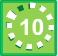 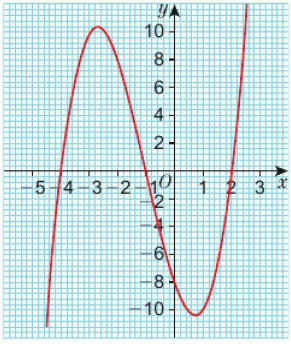 15.5 – Graphs of Cubic Functions
Page 486
Example 5
Sketch the graph of y – (x – 1)(x – 2)(x + 2)
When x = 0, (x – 1)(x – 2)(x + 2) = -1 x -2 x 2 = 4
The graph crosses the y-axis at 4.
(x – 1)(x – 2)(x + 2) = x3 – x2 – 4x + 4
The coefficient of x3 is 1, so a = 1
Since a > 1 the graph has the shape 
0 = (x – 1)(x – 2)(x + 2)
x – 1 = 0         x = 1 
or x – 2 = 0             x = 2 or x + 2 = 0
          x = -3
The graph crosses the y-axis when x = 0
Expand the expression
Find the roots of the equation
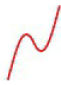 If the product of any expression is zero, one of them must itself be zero.
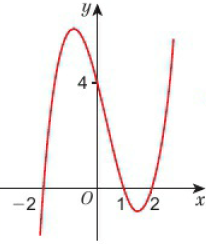 Sketch the graph, marking on the points of intersection with the x- and y-axis
15.5 – Graphs of Cubic Functions
Page 487
a. 	What are the roots of the 	equation y = (x + 1)(x + 	2)(x + 5)?
Where does the graph of y = (x + 1)(x + 2)(x + 5) cross the y-axis? 
Sketch the graph of y = (x + 1)(x + 2)(x + 5)
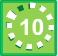 Q7b hint - You could multiply the constant terms to find where it crosses the y-axis.
15.5 – Graphs of Cubic Functions
Page 487
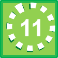 Reasoning Match the equation of each graph to its image, 
y = (x + 1)(x + 2)(x + 3) 	
y = (x + 2)2(x + 5)
y = (x - 2)(x + 2)(x + 4) 	
y = - x(x + 1)(x - 3)
y = (1 - x)(x + 2)(x + 4) 	
y = - x2(x + 3)
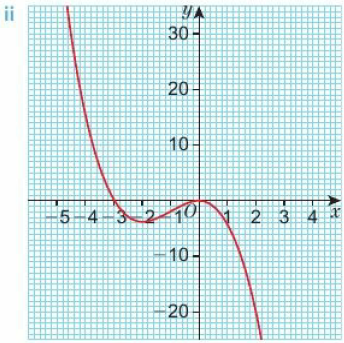 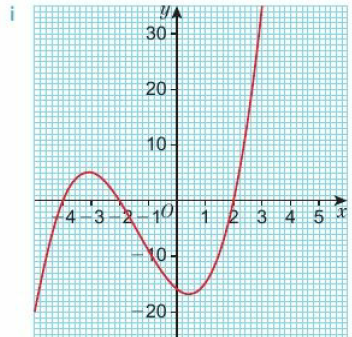 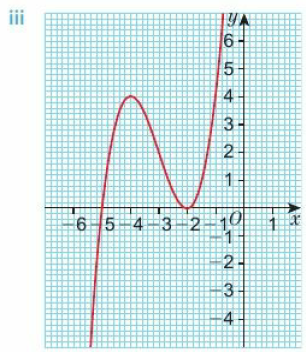 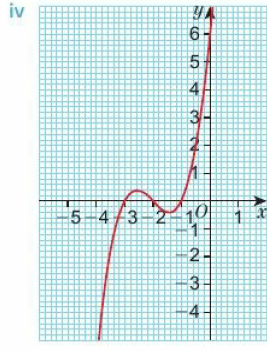 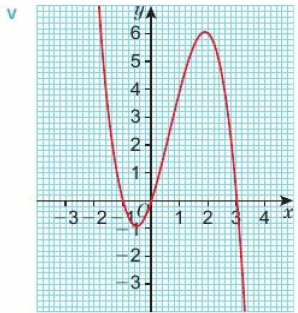 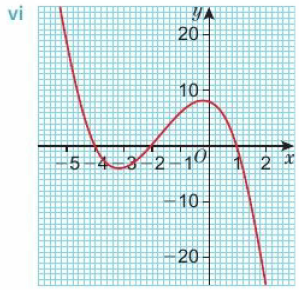 15.5 – Graphs of Cubic Functions
Page 488
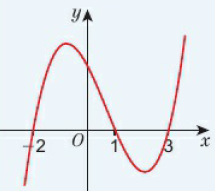 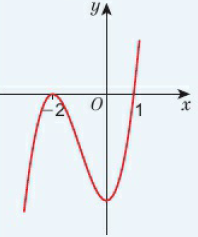 Key Point 11
When the graph of a cubic function y crosses the x-axis three times, the equation y = 0 has three solutions. For example y = (x + 2)(x – 1)(x – 3)

When the graph of a cubic function y crosses the x-axis once and touches the x-axis once, the equation y = 0 has three solutions but one of them is repeated. For example y = (x – 1)(x - 2)2
15.5 – Graphs of Cubic Functions
Page 488
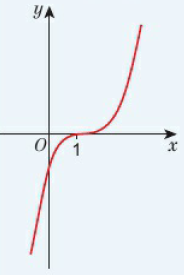 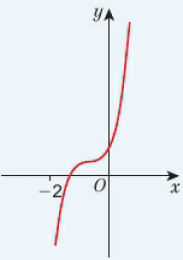 Key Point 11 - cont
When the graph of a cubic function y crosses the x-axis once, the equation y = 0 can have:
One distinct repeated solution, for example y = (x - 1)3
Or only one real solution, for example (x + 2)(x2 + x + 1).The quadratic (x2 - x + 1) has no real solutions.
15.5 – Graphs of Cubic Functions
Page 488
How many solutions does each cubic equation have?
(x + 1)(x - 3)(x + 4) = 0 
(x + 3)3 = 0
-x(x + 1)(x - 3) = 0 
x2(x + 4) = 0
(x2 + 2x + 5)(x - 2) = 0 
(10 - x)(x + 4)(x - 1) = 0
Sketch the graphs, marking clearly the points of intersection with the x- and y-axes.
y = (x - 3)(x + 2)(x - 1) 
y = x (x + 1)(x - 4)
y = (-x + 1)(x + 3)(x - 1) 
y = (x + 1)2(x + 3)
y = (x + 2)3
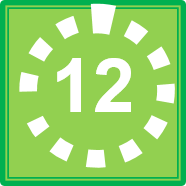 15.5 – Graphs of Cubic Functions
Page 489
11 – Exam-Style Questions
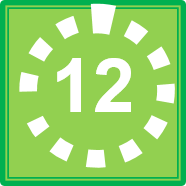 Sketch the graph of y = -x(x + 2)2 marking clearly the points of intersection with the axes. 	(3 marks)
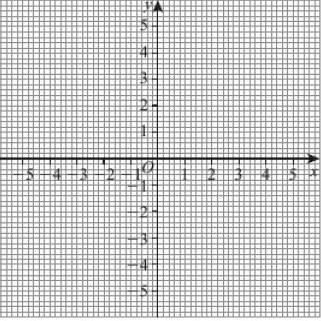 Exam hint
Work out the coordinates of the points of intersection of the axes before you plot them
15.5 – Graphs of Cubic Functions
Page 489
Problem-solving The graph has equation y = x3 + ax2Work out the values of a, b and c.
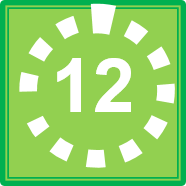 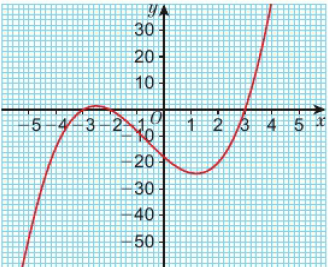 15.5 – Graphs of Cubic Functions
Page 489
Problem-solving A graph has equation y = -x3 + ax2 + bx + c It crosses the x-axis at x = 1, x = 4 and x = -2.Without drawing the graph, work out the values of a, b and c.
Use an iterative formula to find the negative root of the equation x3 – x2 - 4x + 3 = 0 to 5 d.p.
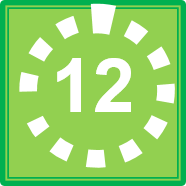 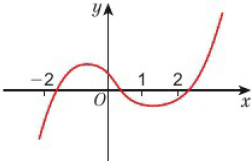 15.5 – Graphs of Cubic Functions
Page 489
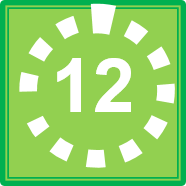 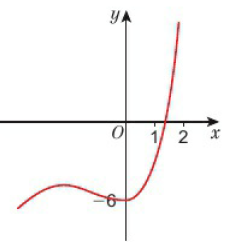 Q14 hint - Estimate the root from the y-intercept on the graph.
15 – Problem Solving
Page 490
Example 6
The table shows data from a science experiment. The experiment measured the time in seconds it takes a steel sphere to fall from different heights.



Estimate the time it would take the steel sphere to fall from 60 cm.
Look at the table. Is there a pattern in the numbers in both rows? If not, then a graph is a good problem-solving strategy.
Draw the axes for your graph. The first row in the table is usually on the horizontal axes. Decide on a scale for each axis by looking at the smallest and largest number in each row. Give your graph a title.
15 – Problem Solving
Page 490
Example 6
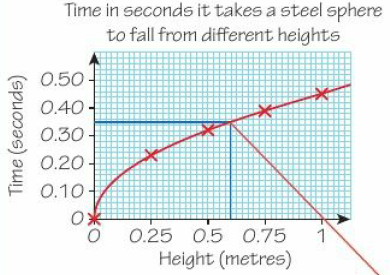 Carefully plot the points from the table.
The points lie on a curve, so join the points with a smooth curve.
The question asks for the time to fall when the steel sphere is dropped from 60cm, i.e. 0.6 m. Draw a line from 0.6m on the height axis to your graph.
Draw a line across to the time axis and read the time in seconds.
Time it would take the steel sphere to fall from 60 cm = 0.35 seconds
Check your answer against the table. Where would 0.6 m appear in the table? Would its likely time be 0.35 seconds?
15 – Problem Solving
Page 490
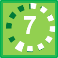 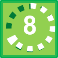 Q2 hint - When drawing a graph of an equation, sketch the shape first.
15 – Problem Solving
Page 491
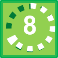 Q5 hint – What is time, t, when the boy throws the football? What is the height at this time?
Q5 hint – Where do the graphs intersect?
15 – Problem Solving
Page 491
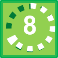 Reasoning The table shows the ratio of median house price to median earnings for. London borough.
Explain what the increasing ratio shows about house prices in relation to people’s earnings.
Use the data to estimate the likely ratio in 2012.
The ratio in 2012 was 13.87. What does this tell you about the median house price of the median earning in this borough?
Reflect What clues could you look for in a question to tell you that a graph may be a good problem-solving strategy? What types of graphs could you draw?
Q4b hint – Draw a graph.
15 – Check-Up
Page 491
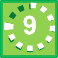 Simultaneous equations and inequalities 
Reasoning A mobile phone company offers two different packages.
For each package, form an equation to calculate the monthly cost with y = monthly cost and x = total minutes of calls.
Use a graphical method to work out how many minutes of calls are used if the two packages cost the same.
Package A
No monthly line rental. 10p per minute calls.
Package B
Monthly line rental £20. 5p per minute calls.
15 – Check-Up
Page 491
Draw a coordinate grid with x-axis from -5 to 5 and y-axis from -5 to 11. Draw graphs to solve the simultaneous equations y = x2 - 2x – 4     y = -x - 2
Reasoning Write down the three inequalities satisfied by the coordinates of all the points in the shaded region of the graph.
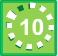 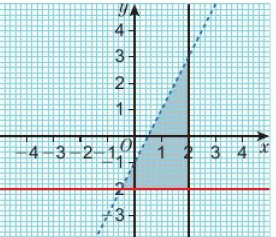 15 – Check-Up
Page 491
Graphs of quadratic functions
a. 	Sketch the graph of 	y = x2 + x - 12 
Showing all your workings, mark clearly the points of intersection with the y-axis, the solutions to the equation x2 + x - 12 = 0 and the turning point, 
Find the set of values that satisfy x2 + x -12 < 0
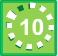 15 – Check-Up
Page 492
a.	Here is the graph of y = x2 - 2x - 2. 	Showing all your workings, mark 	clearly the point of  intersection with 	the y-axis and the turning point.
Estimate the roots of the equation x2 – 2x - 2 = 0
Use an iterative equation to find the positive solution correct to 5 d.p.
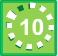 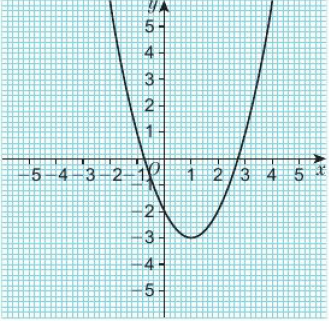 15 – Check-Up
Page 492
Graphs of cubic functions
Showing all your working, sketch the graph of y = (x - 2)2(x + 5), marking clearly the x- and y-intercepts.
How sure are you of your answers? Were you mostly Just guessing 	Feeling doubtful 	Confident	What next? Use your results to decide whether to strengthen or extend your learning.
* Challenge
A function has roots -1 and 3. List as many possible equations of the function as possible.
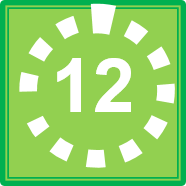 Reflect
Q8 hint - The function could be quadratic OR cubic.
15 – Strengthen
Page 492
Simultaneous equations and inequalities
a. 	Copy and complete the table of 	values for y = x2 - 3x + 1

On suitable axes plot the graph of y = x2 - 3x + 1 
On the same axes draw the graph of y = -x + 4 
Where do the graphs intersect one another?
Write down the solutions for the simultaneous equations:y = x2 - 3x +1      y = -x + 4
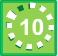 Q1e hint – Look at your answer for part d.
15 – Strengthen
Page 492
The sum of two numbers is 12.The difference between them is 6.Let the numbers be represented by x and y.
Write and equation to show their sum is 12.
Write and equation to show their difference is 6.
On the same grid, plot the graph of the equations you have given for parts a and b.
Find x and y.
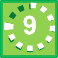 Q3 hint – You can always check your answer to problems like this by checking the numbers work. Do they sum up to 12? Is the difference 6?
Q3b hint – Where do the graphs intersect one another?
15 – Strengthen
Page 493
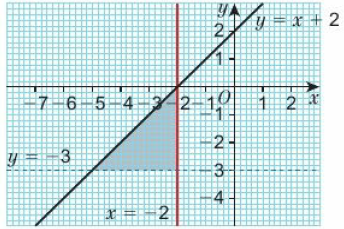 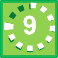 Choose one inequality from each row to describe the shaded area.y ≤ x + 2 	y < x + 2	y ≥ x + 2x ≤ -2	x ≥ -2y < -3	y > -3	y ≤ -3
Q4 hint – If the symbol is ≥ or ≤ a solid line is drawn, meaning that the points on the line itself are included.
If the symbol is < or > a dotted line is drawn, meaning that the points on the line itself are not included.
Q4 hint – Choose a coordinate in the space, for example (-3, -2)
Which of the inequalities does it satisfy?
15 – Strengthen
Page 492
Solve the simultaneous equations graphically:
y = 2x + 4 and y = -x + 7
y = -x2 + 3x + 4 and y = x + 1
Write down the three inequalities that describe the shaded area;
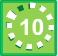 Q2a hint – Plot both graphs on the same grid.
Q2b hint – Use the method in Q1.
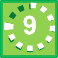 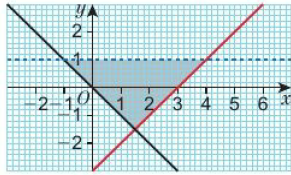 Q5 hint – Write down the equation of the three lines. Use the method in Q4 to work out which inequalities describe the shaded area.
15 – Strengthen
Page 493
a.	Draw a coordinate grid with -	5 to 5 on both axes. Draw the 	line y = x. 
Mark on the coordinate (3,5). 
For this coordinate is y ≥ x? 
Mark on the coordinate (4, 3). 
For this coordinate is y ≥ x?
Use this information to shade the area that represents y ≥ x.
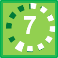 Q6c hint – ≥ means greater than OR equal to.
15 – Strengthen
Page 493
Use the method in Q6 to draw a graph and shade the area that represents each inequality,
y ≤ x     b. y > x     c.  y ≤ 2x + 2 
y > 10 - 2x
On a suitable coordinate grid, shade the region that satisfies the inequalities x ≤ 5, x ≥ 2, y < 3, y > -x + 3
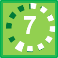 Q7a hint – Should you make the line y = x solid or dotted?
Q7b hint – Choose a coordinate to test whether y > 2x. This will show you whether to shade that side of the line.
Q9 hint – Draw the four graphs on a suitable coordinate grid.
Decide which area satisfies all four inequalities by testing coordinates.
15 – Strengthen
Page 493
The diagram shows the lines y = x, y = -2x and y = 5 On a copy of this diagram, shade the area represented by y ≥ -2x, y > x, y < 5
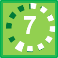 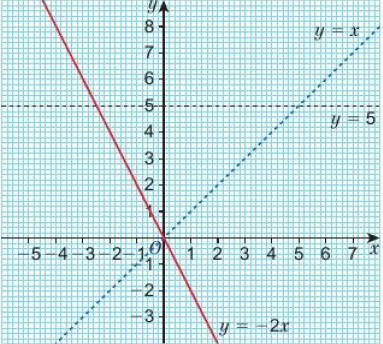 Q8 hint – For each line, decide if the area to shade is above or below it. To do this, choose a coordinate pair and test it.
15 – Strengthen
Page 494
Graphs of quadratic functions
For each of these graphs write down the 
solutions to y = 0
intercept with the y-axis
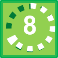 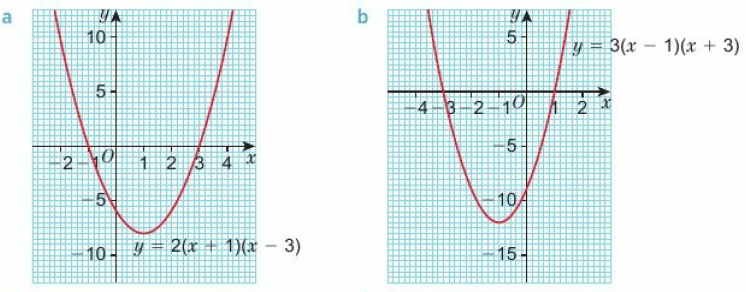 Find  the x values when y = 0
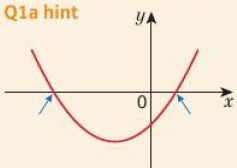 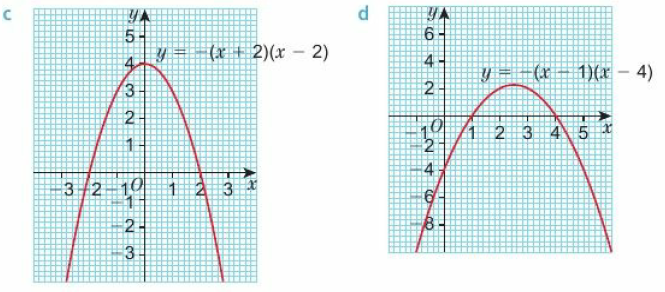 Find  the y values when x = 0
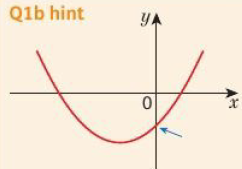 15 – Strengthen
Page 494
A curve has the equation y = x2 – 8
When y = 0____________________ = 0So (x -  = 0)(x + ) = 0There are two possible solutions:	x -  = 0	hence x = 	x +  = 0	hence x = So the roots are x =  and x = 
When x = 0y = x2 + 2x – 8y = 03 -  - y = 
Find the roots and 0-intercept of
x2 - 2x- 15 = 0 
-x2 - 6x + 16 = 0
2x2 – 4x - 6 = 0 
3x2 + 12x - 15 = 0
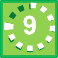 Q3 hint – Use the method in Q2.
15 – Strengthen
Page 495
Copy and complete to find the turning point of y = x2 + 2x - 8
y = (x +)2 -   - 8 y = (x + )2 - 
Write down the turning point of the graph y = x2 + 2x - 8
Decide if the turning point is a maximum or minimum.
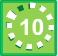 Q4a hint – To find the missing term in the bracket divide the coefficient of the x term by 2.
Q4b hint – The turning point is the value of y when (x + ) = 0
Q4c hint –
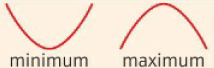 15 – Strengthen
Page 495
a. 	Find the coordinates of the 	turning point of the graphs in 	Q3.
Decide whether each turning point is a maximum or minimum.
Sketch the graphs of 
y = x2 + 8x + 15 
y = -2x2 + 12x - 10
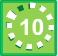 Q5a hint – Use the method in Q4.
Q5b hint – Look at the coefficient of x2.
Q8 hint – Find the solutions to y = 0 and the y-intercept, as in Q3.
15 – Strengthen
Page 495
Sketch quadratic graphs for 
y = x2 - 2x - 15 
y = - x2 - 6x + 16 
y = 2x2 - 4x - 6 
y = 3x2+ 12x - 15
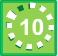 Q6 hint – Use your answers from Q3 and Q5 to work out these points:
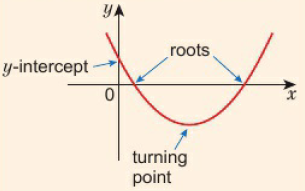 15 – Strengthen
Page 495
Use your sketch graph from Q6a to find the values of x that satisfy 
x2 - 2x- 15 <0 
x2 - 2x - 15 > 0
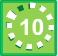 Q7 hint –
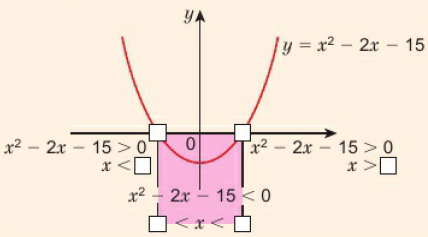 15 – Strengthen
Page 495
For the graph of y = x2 + 4x - 3 copy and complete the table of values. 
Plot the graph.
Find the approximate roots of the equation x2 + 4x - 3 = 0
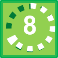 Q9a hint – Read the values of the roots from your graph.
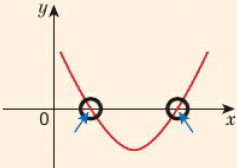 15 – Strengthen
Page 495
Plot the graphs and hence estimate the roots of 
x2 - 4x + 1 = 0 
2x2 - 8x + 2 = 0
-2x2 + x + 4 = 0
a. 	Find an iterative formula that 	you could use to find the roots 	to the equation y = x2 - 8x + 1 
Using the starting point of x2 = 7.5, find the root to 3 decimal places.
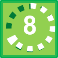 Q10 hint – Use the method in Q9.
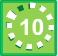 Q12 hint – Start with 0 = x2 - 8x + 1 Rearrange to give x2 =  -  Then x = .........
15 – Strengthen
Page 496
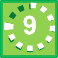 Q10 hint – Carry on repeating the iterative process until the first four decimal places do not change.
15 – Strengthen
Page 496
Graphs of cubic functions
For each of these graphs write down the
solutions of the equation y - 0 	ii.  y-intercept
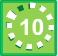 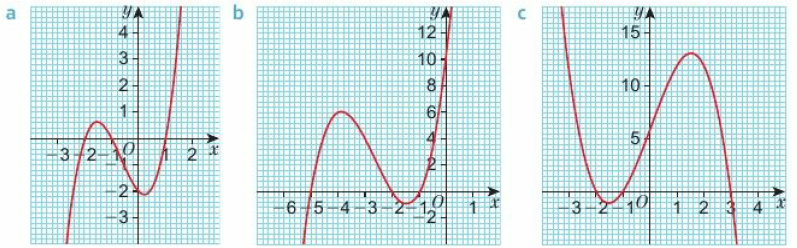 15 – Strengthen
Page 496
Graphs of cubic functions
A curve has the equation y = x3- 13x – 12. Copy and complete:
When y = 0______________________ = 0(x - )(x + )(x - ) = 0So there are three possible solutions:x -  = 0	hence x = x +  = 0	hence x = x -  = 0	hence x = 
When x = 0y – (x – 3)(x + 4)(x – 1)y = (0 – 3)(0 + 4)( - )y = 
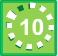 15 – Strengthen
Page 496
Find the roots and y-intercept of 
y = (x + 3) (x- 7) (x + 2) 
y = (10 - x)(x + 2)(x + 1) 
y = (2x - 5)(x + 2)(x - 1)
y = (x - 3)2(3x - 6)
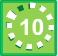 Q3 hint - Use the method in Q2.
15 – Extend
Page 496
a. 	Shade the region that satisfies 	the inequalities	y ≤ 2x + 5    x ≤ y + 1    y ≤ -2
Calculate the area of the shaded triangle.
Reasoning
What shape is made by the region that satisfies y ≤ x     y ≥ -2x – 4    y ≥ ½x – 4x < 2    y ≤ 1
What is the sum of the interior angles of this shape?
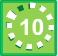 Q1a hint – Rearrange the inequality x ≤ y + 1
15 – Extend
Page 497
Reasoning Calculate the exact area of the region satisfied by the inequalities x2 + y2 ≤ 30   x ≥  0     y ≥ 0  
Reasoning Work out how many real roots each equation has.Show your workings.
x2 + 2x + 1 = 0 
x2 + 2x+ 3 = 0 
x2 – 1 = 0x
X2 + 5x + 7 = 0 
10 + 3x - x2 = 0 
-x2 - 2x - 3 = 0
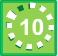 15 – Extend
Page 497
6 – Exam-Style Questions
Reasoning a. Write down a quadratic function with
a maximum at (-3,  4) 
a minimum at (4, -3) 
Write down a quadratic equation with roots at x = -3 and x = 0
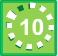 A is a curve with equation y = x2 + 4x - 3 B is a line with equation y = 2x +5 
A intersects B at the points P and Q.
Work out the exact length of the straight line PQ.	(6 marks)
Exam hint
Read the question carefully. What do you need to work out first?
15 – Extend
Page 497
8 – Exam-Style Questions
a. 	Expand the expression 	x(x + 4)(x + 2)(x - 1)
How many roots does the equation x(x + 4)(x + 2)(x -1) = 0 have?
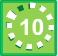 Show that x2 - 4x = x(x - 2)(x + 2) 
	(2 marks)
Exam hint
‘Show that' means you must write down each stage of your working dearly.
15 – Extend
Page 497
8 – Exam-Style Questions
a. 	Expand the expression 	x(x + 4)(x + 2)(x - 1)
How many roots does the equation x(x + 4)(x + 2)(x -1) = 0 have?
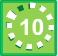 Show that x2 - 4x = x(x - 2)(x + 2) 
	(2 marks)
Exam hint
‘Show that' means you must write down each stage of your working dearly.
15 – Extend
Page 497
Problem-solving / Communication - The general term of a sequence is -n2 + 4n + 20. Explain why the largest term in the sequence occurs at n = 2.
Problem-solving Where do the graphs of y = (x + 1)(x - 3)(x - 5) and y - x = 15 intersect each other.
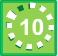 Q9 strategy hint - Consider the graph of y = -n2 + 4n + 20
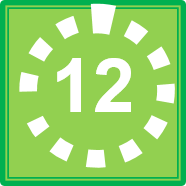 15 – Extend
Page 497
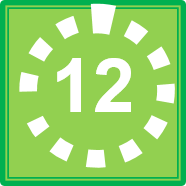 Q11 hint - Multiply each term in the second bracket by x2, then 2x, then 1.
15 – Extend
Page 497
Use a graphical method to find approximate solutions to each pair of simultaneous equations. Give all the solutions for values of x between 0 and 360°. 
y = sin x 	y = 0.6
y = tan x 	y = 0.2
Discussion How could you check your answers to Q14?
Find the set of values of x that satisfy 
a 2x2 - x - 3 < 0 
-x2 + 3x +10 > 0
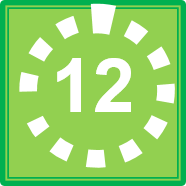 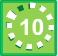 Q15b hint –
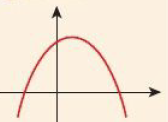 15 – Knowledge Check
Page 498
Mastery Lesson 15.1
Mastery Lesson 15.2
Mastery Lesson 15.2
Mastery Lesson 15.3
Mastery Lesson 15.3
15 – Knowledge Check
Page 498
Mastery Lesson 15.3
Mastery Lesson 15.3
Mastery Lesson 15.4
Mastery Lesson 15.3
Mastery Lesson 15.5
15 – Knowledge Check
Page 498
Mastery Lesson 15.5
Mastery Lesson 15.5
Mastery Lesson 15.5
Reflect
15 – Unit Test
Page 488
Use a graphical method to solve the simultaneous equations 2y = x - 8     y = 8 – x	(4 marks)
Draw a coordinate grid with -10 to +10 on both axes.Shade the area that satisfies the inequalities y - 2x < 7 and y > 4	(3 marks)
Sketch the graph of y = x2 - 4x -1	(3 marks).
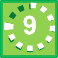 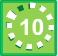 15 – Unit Test
Page 499
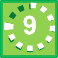 Reasoning / Communication Match the equations to their graphs. Explain your reasoning. 	(4 marks)
y = x2 - 4x + 4 	
y = (x - 3)(x + 1)
y = -x2 + 5x+ 6 
y = (2 - x)2 – 3
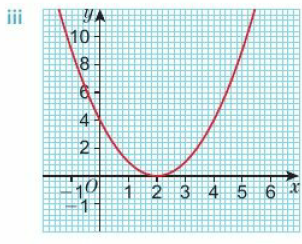 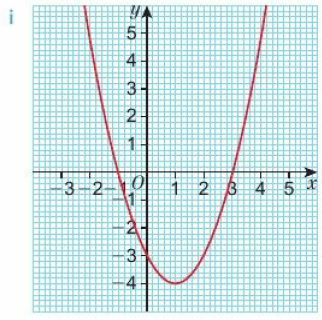 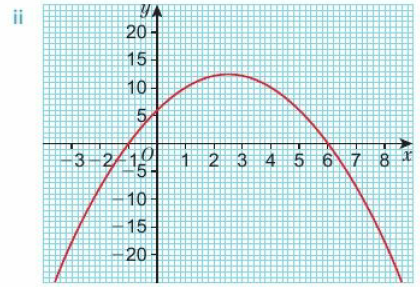 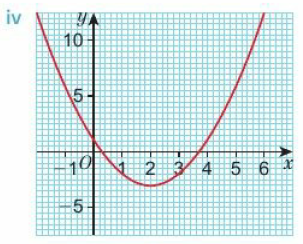 15 – Unit Test
Page 499
Reasoning Write down the equation of a graph with a maximum point at (3, -4).		(3 marks)
Reasoning Calculate the exact area satisfied by the inequalities x2 + y2 ≥ 25, x ≤ 5 and y ≤ 5. 		(4 marks)
Problem-solving A is the graph of y = x2 - 3x + 5.B is the graph of y - x = 5. The graphs intersect at points P and Q. Find the length of PQ. Give your answer as a surd. 	(6 marks)
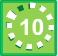 15 – Unit Test
Page 499
Find the values of x that satisfy x2 + x - 6 > 0	(5 marks)
Reasoning Which of these equations has real roots? 
x2 - 6x + 13 = 0
2x2 + 4x- 5 = 0 
-x2 – 4x + 9 = 0	 (5 marks)
Use an iterative formula to find the only real solution to x2 - x + 8 = 0 to 5 d.p.        (5 marks)
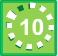 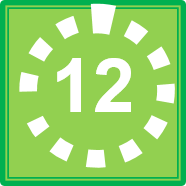 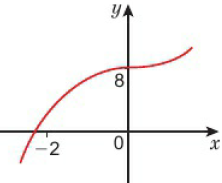 15 – Unit Test
Page 500
Exam-Style Questions
The graph of y = x2 + bx + c is shown on the grid.
Work out the value of b and the value of c. 	(4 marks)
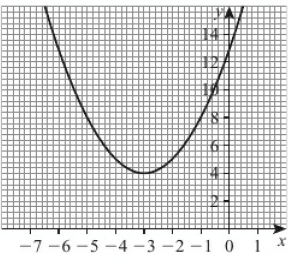 Student A answer
Where x = 0, y= 13 
13 = 02 + 0 + c 
c= 13
b= -3 since the smallest value of y is when x = -3
Student C answer
The turning point is at (-3, 4). 
y = (x + 3)(x - 4) 
y = x2 + 3x - 4x - 12 
y = x2 - x-12 
B = -1, c= -12
Student B answer
The turning point is at (-3,4) 
y = (x + 3)2 +4 
y = x2 + 6x + 9 + 4 
y = x2 + 6x + 13 
b = 6, c = 13